A cell to a football team
Project by: Nate Hann
Exaples from: the Green Bay Packers
Cytoplasm
I said that the Packers running back Eddie Lacy is a good example because he provides support with the run game when the team doesn’t know what else to do
The cytoplasm provides support to the nucleus
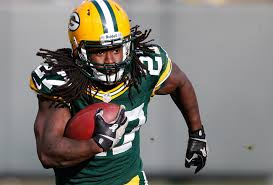 Nucleus
The nucleus contains the cell’s genetic material and controls all cell activities.
I think the Mike Mccarthy, the Head coach of the Packers is a example of a nucleus because he controls all offence and defence of the team
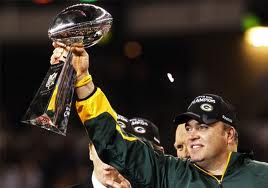 Endoplasmic Reticulum
The endoplasmic reticulum produces protiens just like the plays will produce ways to win the game
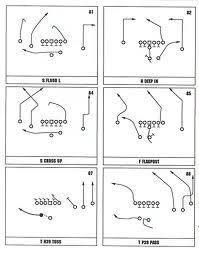 Ribosome
The ribosome is comparied to the offence of the team because they are very close to the coach (nucleus)  and they work as a whole
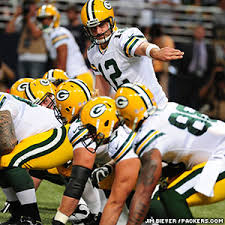 Mitochondria
I am comparing the Mitochondria to Aaron Rodgers (the quarterback) because he provides energy and pumps up the team
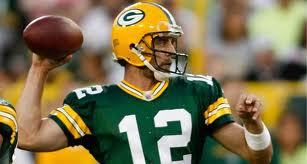 chloroplast
I think that gatorade is the best example of chloroplast because gatorade refills you like chloroplast refills the cell
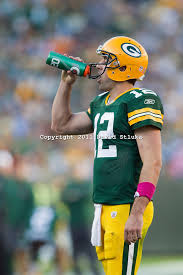 Cell wall
Pads protect all football players on the packers team like the cell wall protects the cell
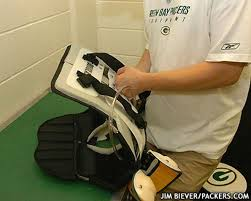 vacuole
This symbol is a symbol of a captian of the packers football team I think a vacuole compares to a football team because the captian supports the team like a vacuole supports heaver structures in the cell
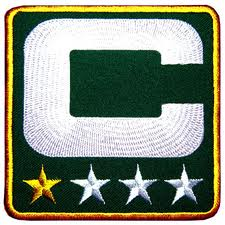 lysosome
These are the packers defencive backs, they break down plays and react acordigly just like the lysosomes break down lipids
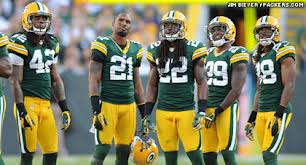